Unit 3: Government/Civics Understanding
Unitary 
Confederation
Federal
What is a unitary government?
In a unitary government, the central government has much authority/ decision-making power. 
Local governing bodies simply serve as arms of the central government
Unitary government notes
unitary state is a state governed as one single unit in which the central government is supreme 
United Kingdom is an example of a unitary state. (Scotland, Wales, Northern Ireland and England are 4 countries of UK)
Ukraine is another example of a unitary state
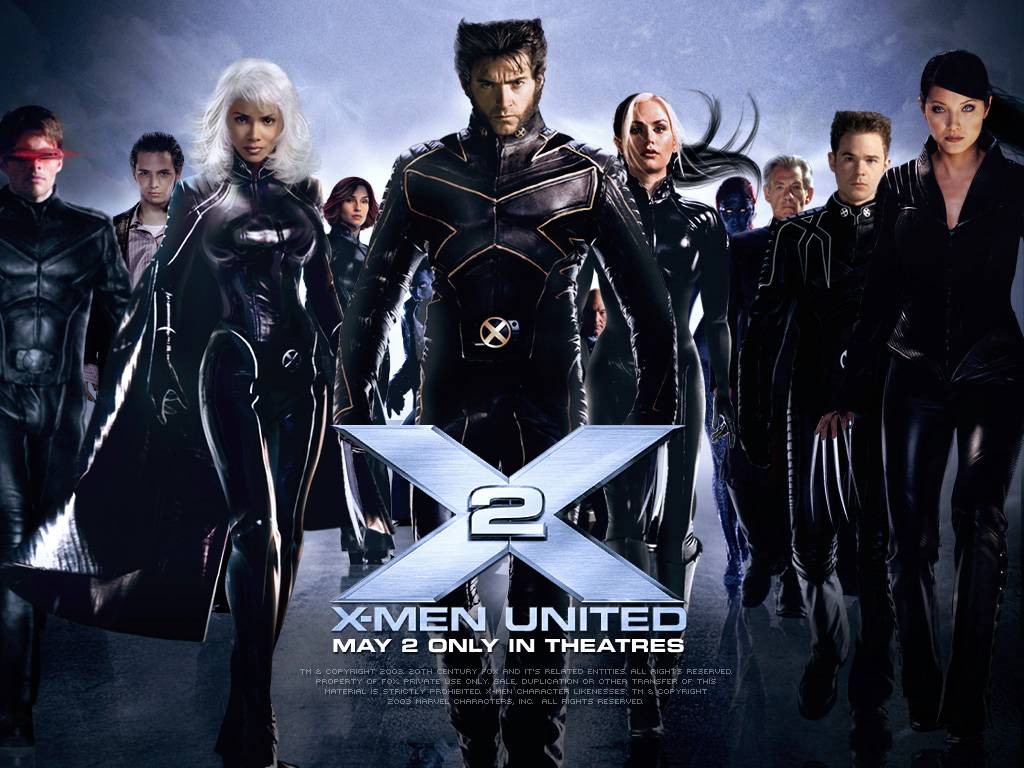 Federal Government
Confederation
A confederation (or confederacy), is a union of political units for common action
Confederations tend to be established for dealing with critical issues (such as; defense, trade, foreign affairs, or currency)
Confederation Examples
Confederate states of America
European Union
Defense/ trade/ currency
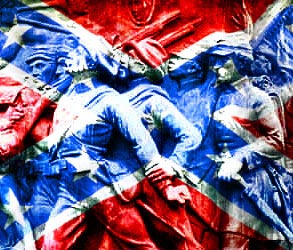 Federal Government
A government based on the principle of federalism, power is shared between the federal government/state governments
The federal government is composed of 3 branches: legislative, executive and judicial.
Federal government
Powers are vested by a Constitution, a Congress, the President, and the federal courts/Supreme Court.

US, Mexico and Austria
The Galactic Empire
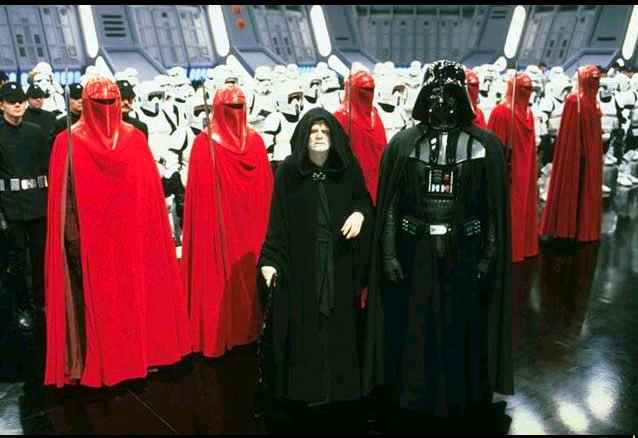